“Observing” JAB simulations:approaching horizon scales in agn
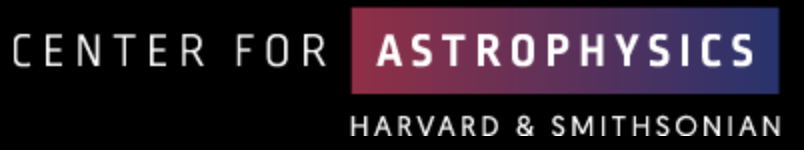 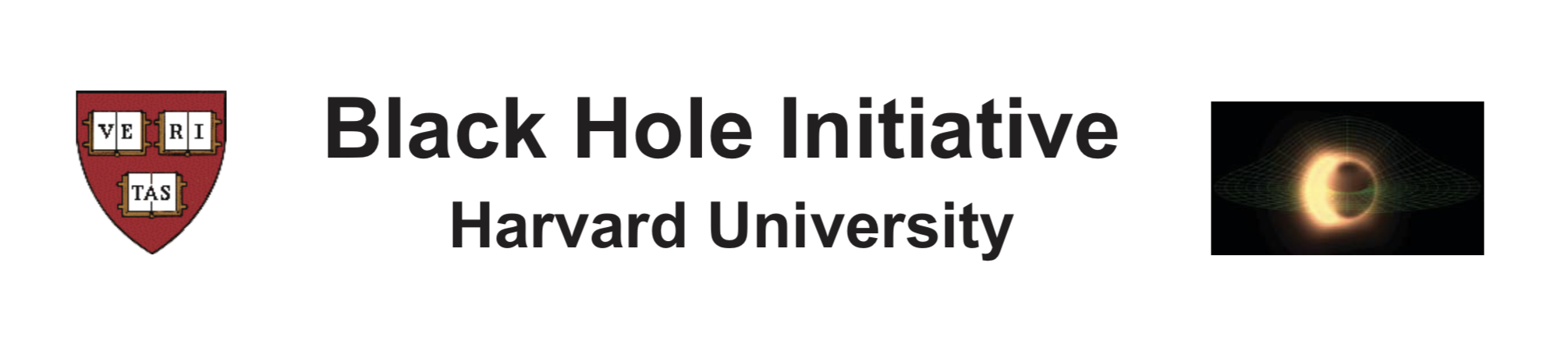 Richard Anantua (CfA/BHI) 

Collaborators: Sean Ressler and Eliot Quataert (UC Berkeley); Roger Blandford (Stanford); Alexander Tchekhovskoy (Northwestern)
Presentation at 22nd International Conference on General Relativity and Gravitation
Valencia, Spain
7-8-2019
Overview: “observing” JAb simulations
Start with general relativistic magnetohydrodynamic (GRMHD) simulation of jet (or outflow)/accretion flow/black hole (JAB) system
Convert GRMHD variables to radiation prescriptions for emission, absorption, polarization, particle acceleration and/or dissipation to emulate sources
Add “observer” viewing sources, e.g., Sgr A* at the Galactic Center
sagitTarius a* Luminosity and accretion
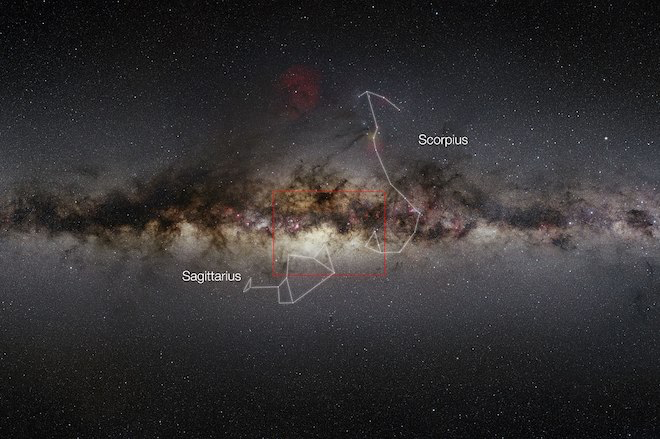 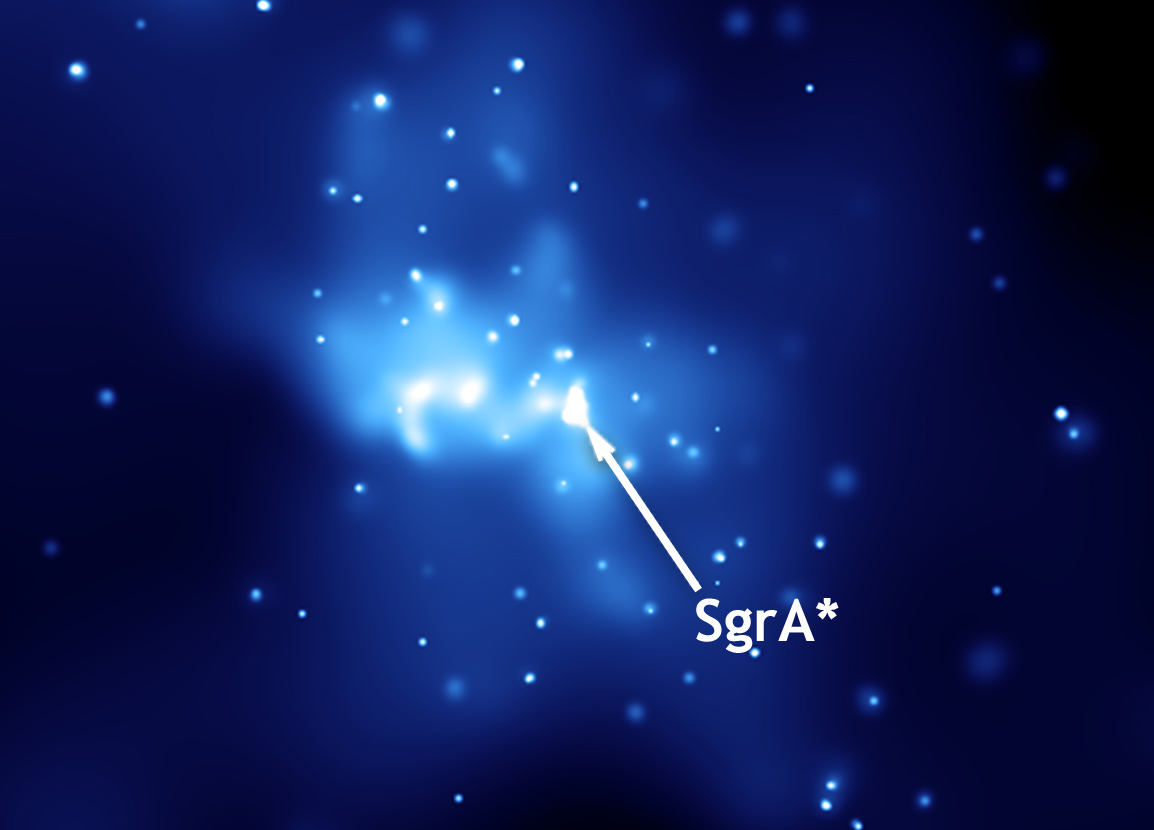 Sgr A
Sgr a* image and spectral observations
sgr A* image and spectral observations
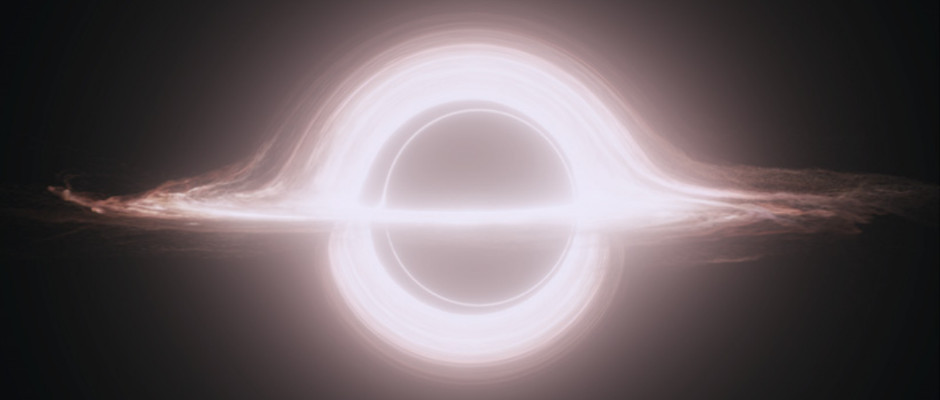 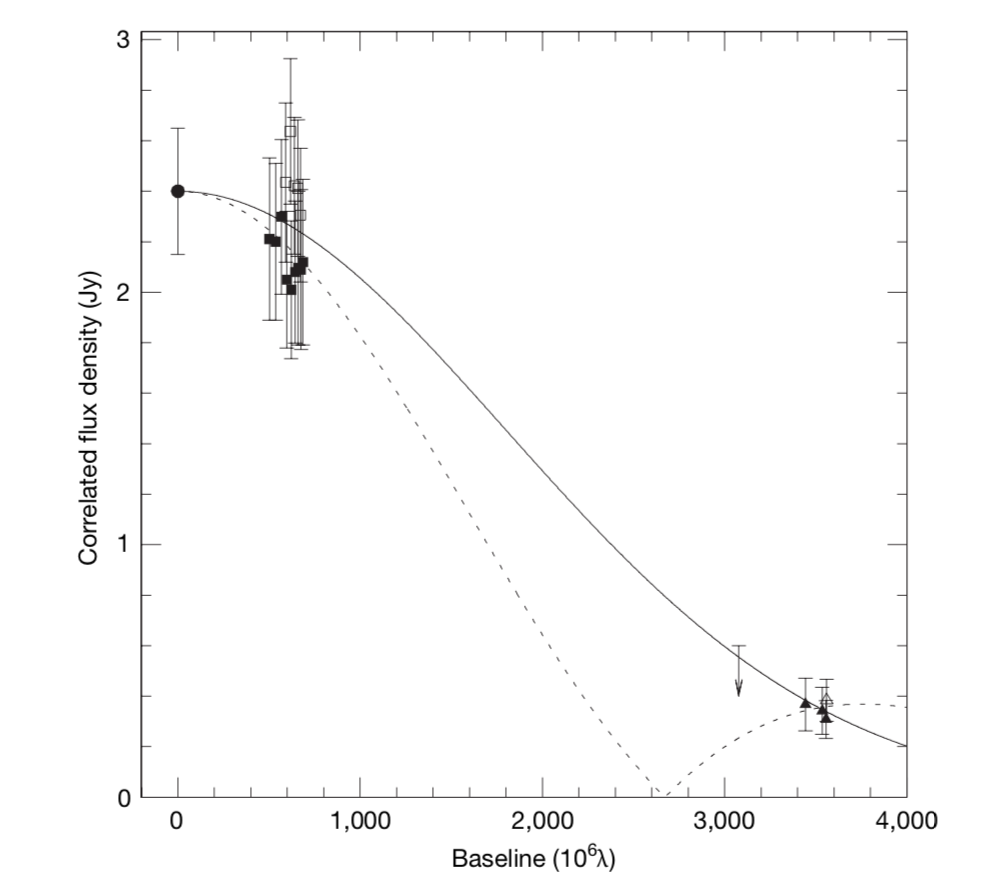 b
Non-point symmetric (Fish et al. 2016)
ring more likely than circular Gaussian
Doeleman et al., 2008
Amplitude
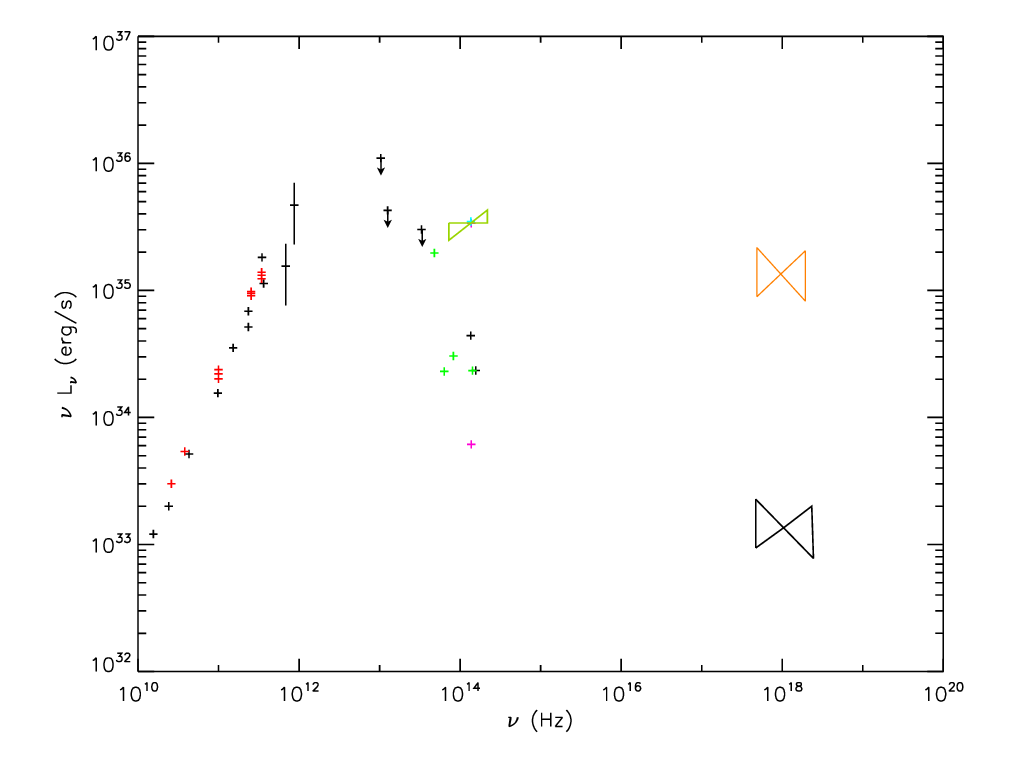 (Falcke and Markoff 2013)
Simulation: Assumptions and fluid equations
Emission models and radiative transfer
Equipartition for Pe~PB
Images in parameter space
Image sequence by emitting region size
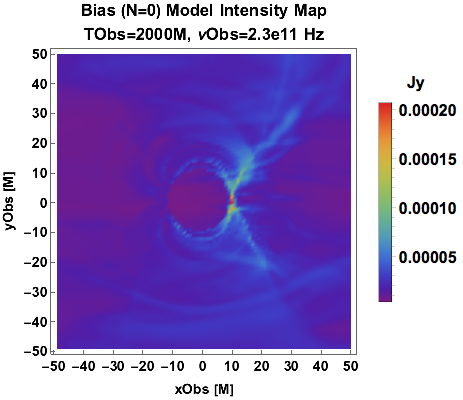 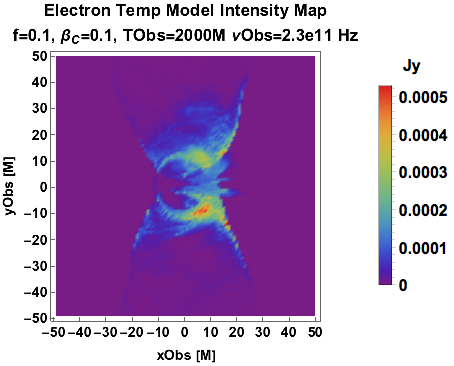 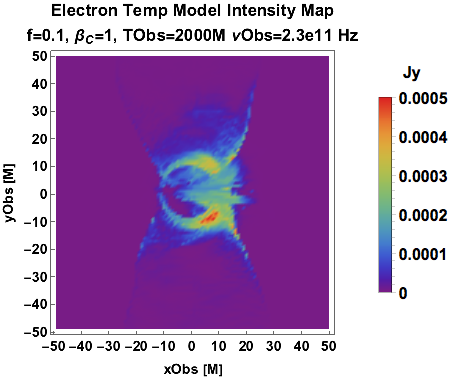 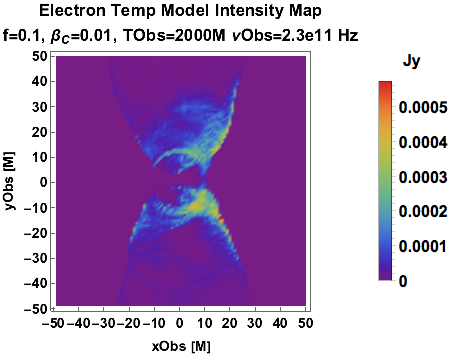 n=0
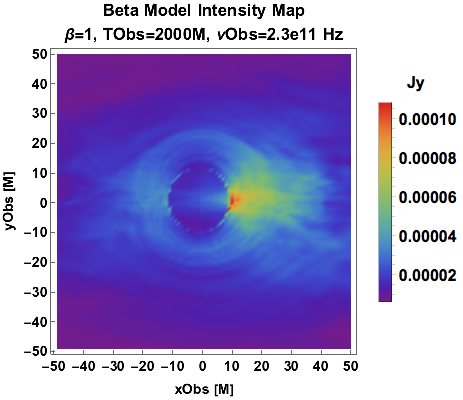 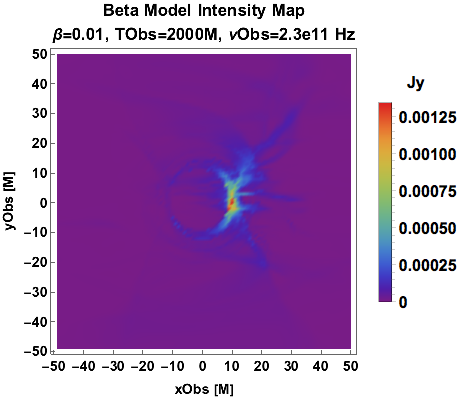 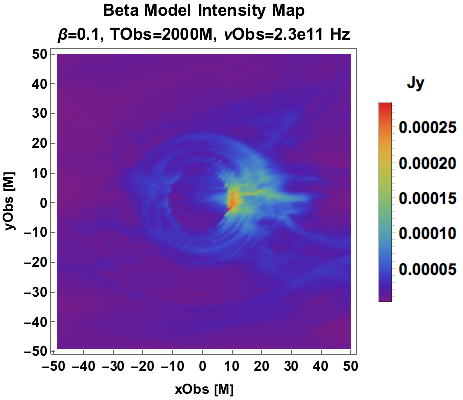 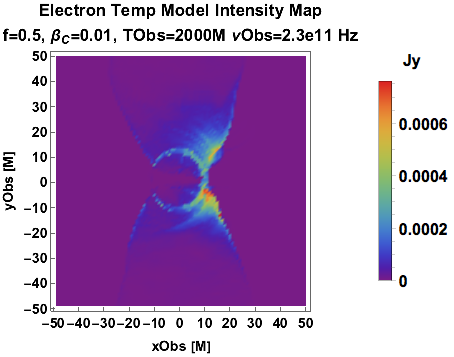 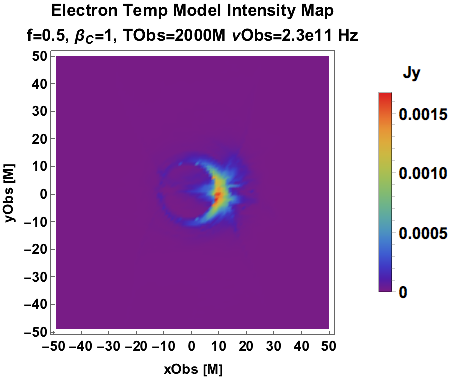 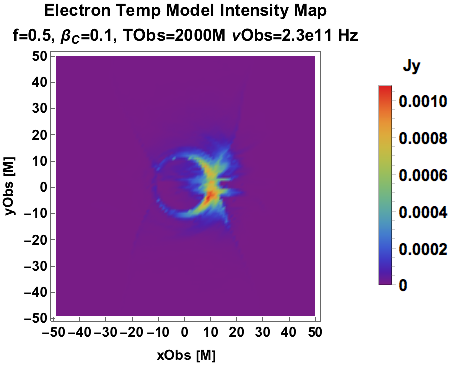 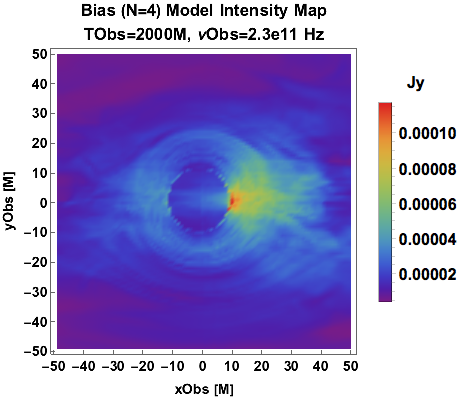 n=2
Anantua, Ressler and Quataert (2019) (submitted to MNRAS)
Image sequence by emitting region size
Image sequence by emitting region size
EHT Intrinsic Size Constraint for I > 0.2 x IMax :     8.2M < D <16.2M
n=0
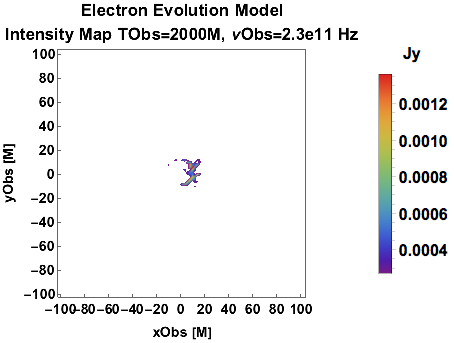 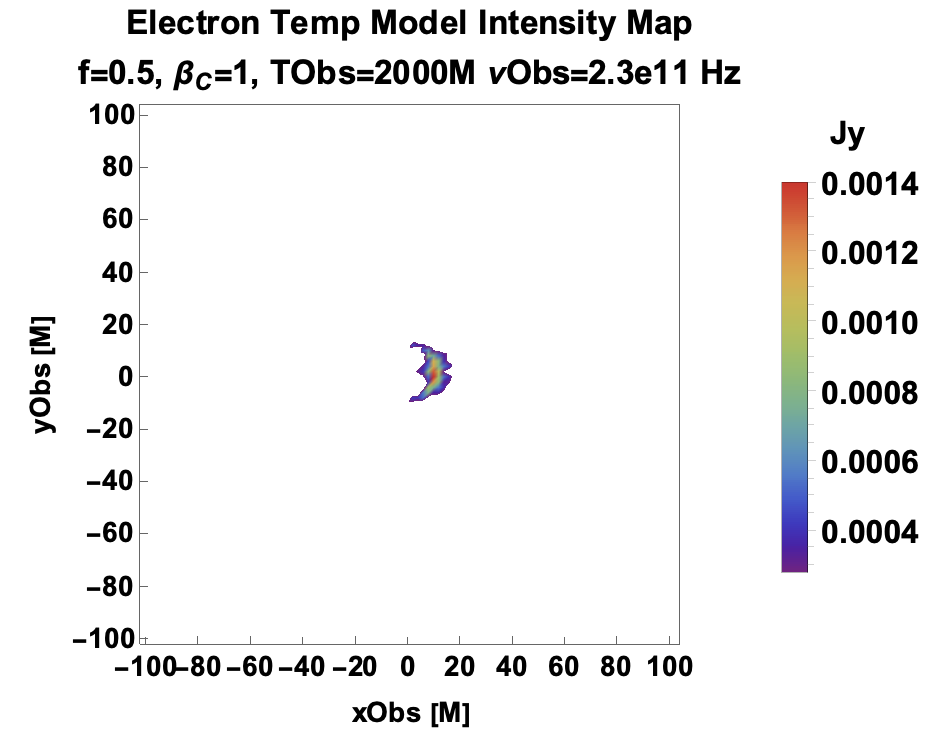 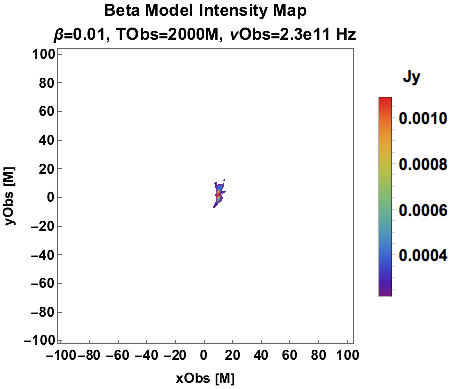 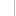 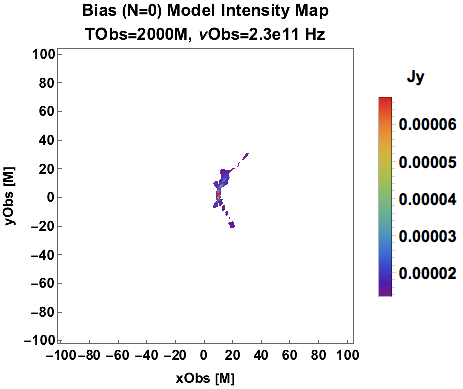 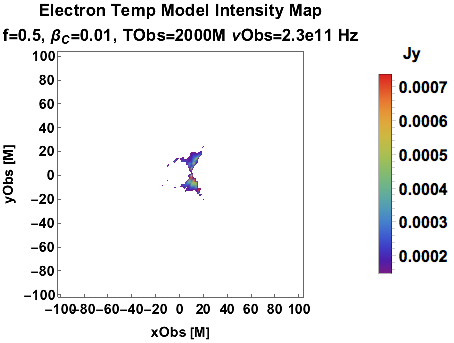 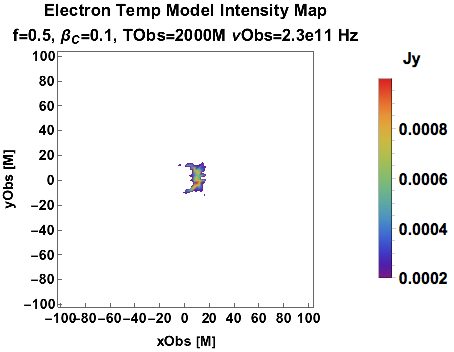 D=15.5M
D=10.1M
D=19.85M
D=15.71M
D=18.35M
D=15.99M
n=2
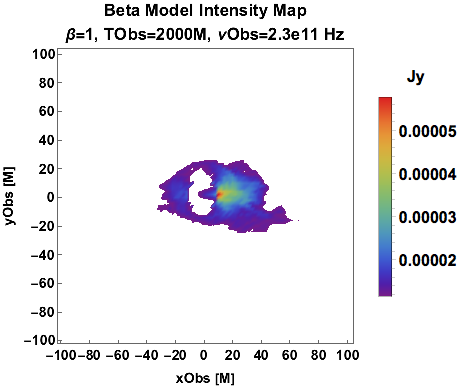 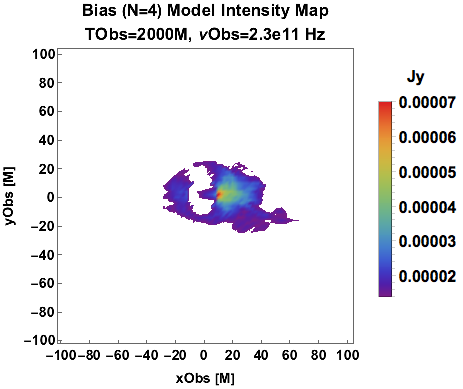 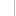 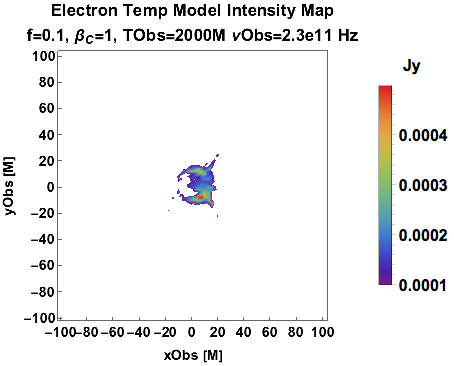 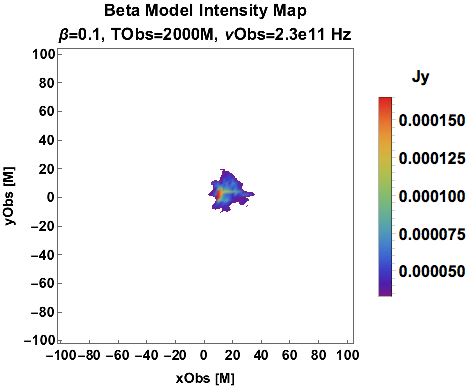 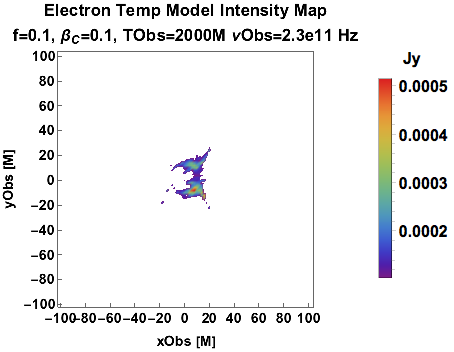 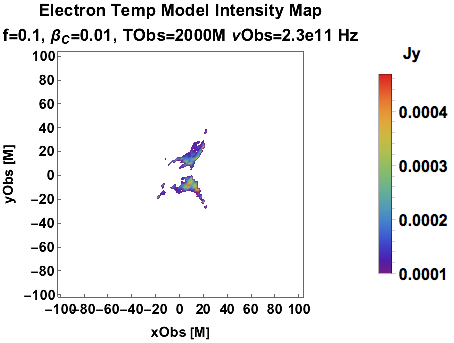 D=26.93M
D=25.41M
D=28.42M
D=27.14M
D=58.4M
D=54.22M
Spectra in electron temperature and constant electron beta and bias models
Spectra in electron temperature model
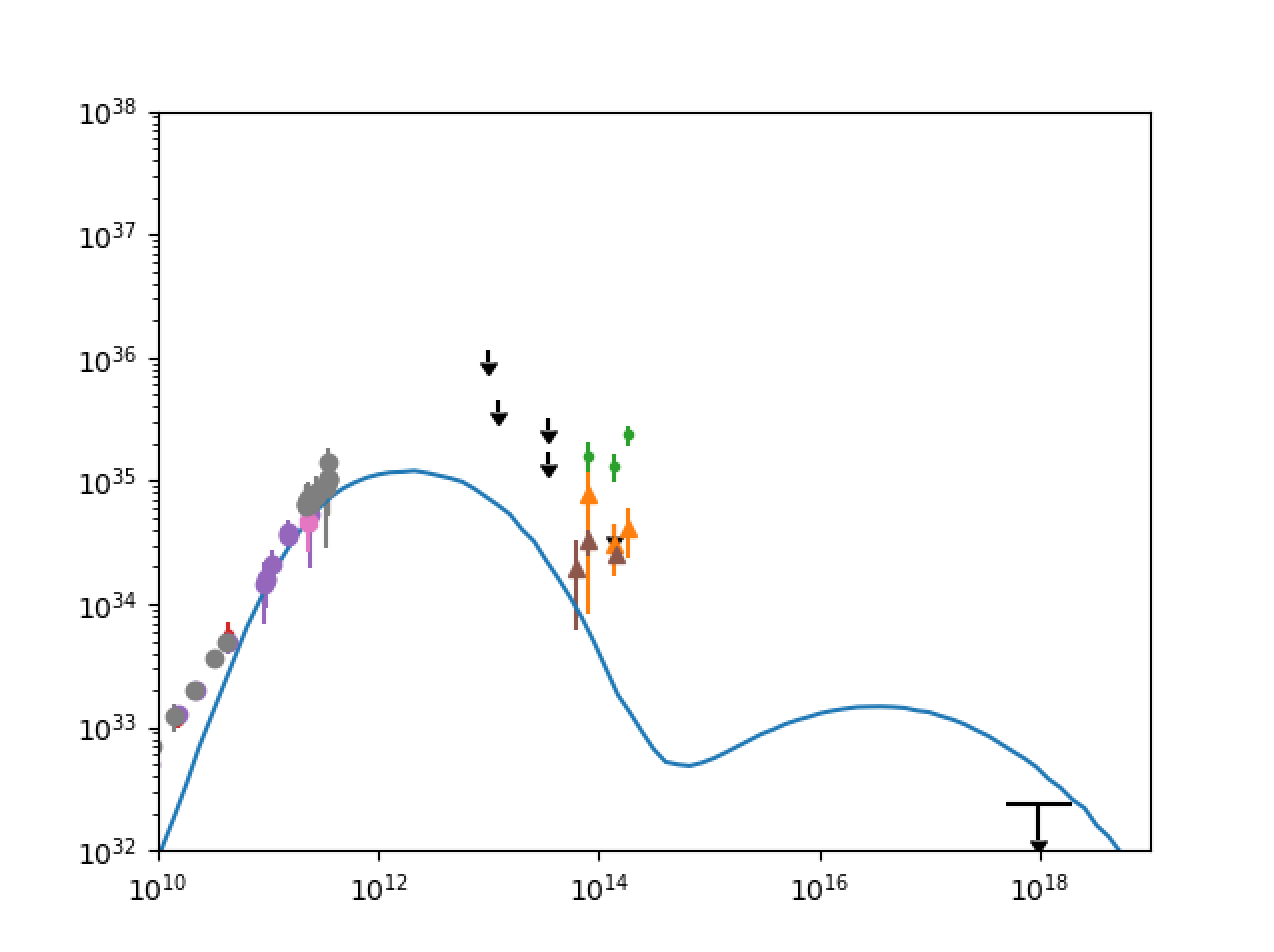 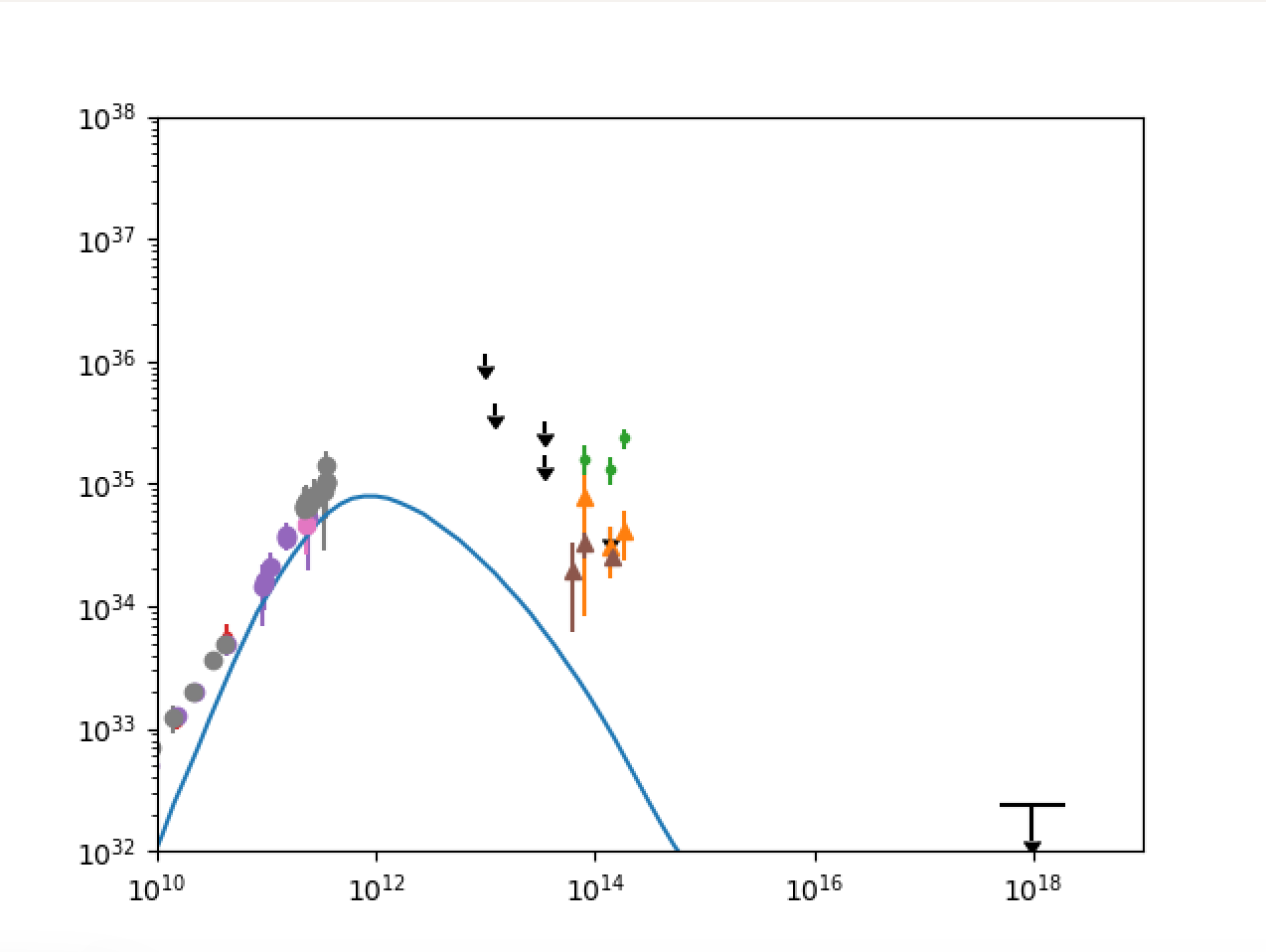 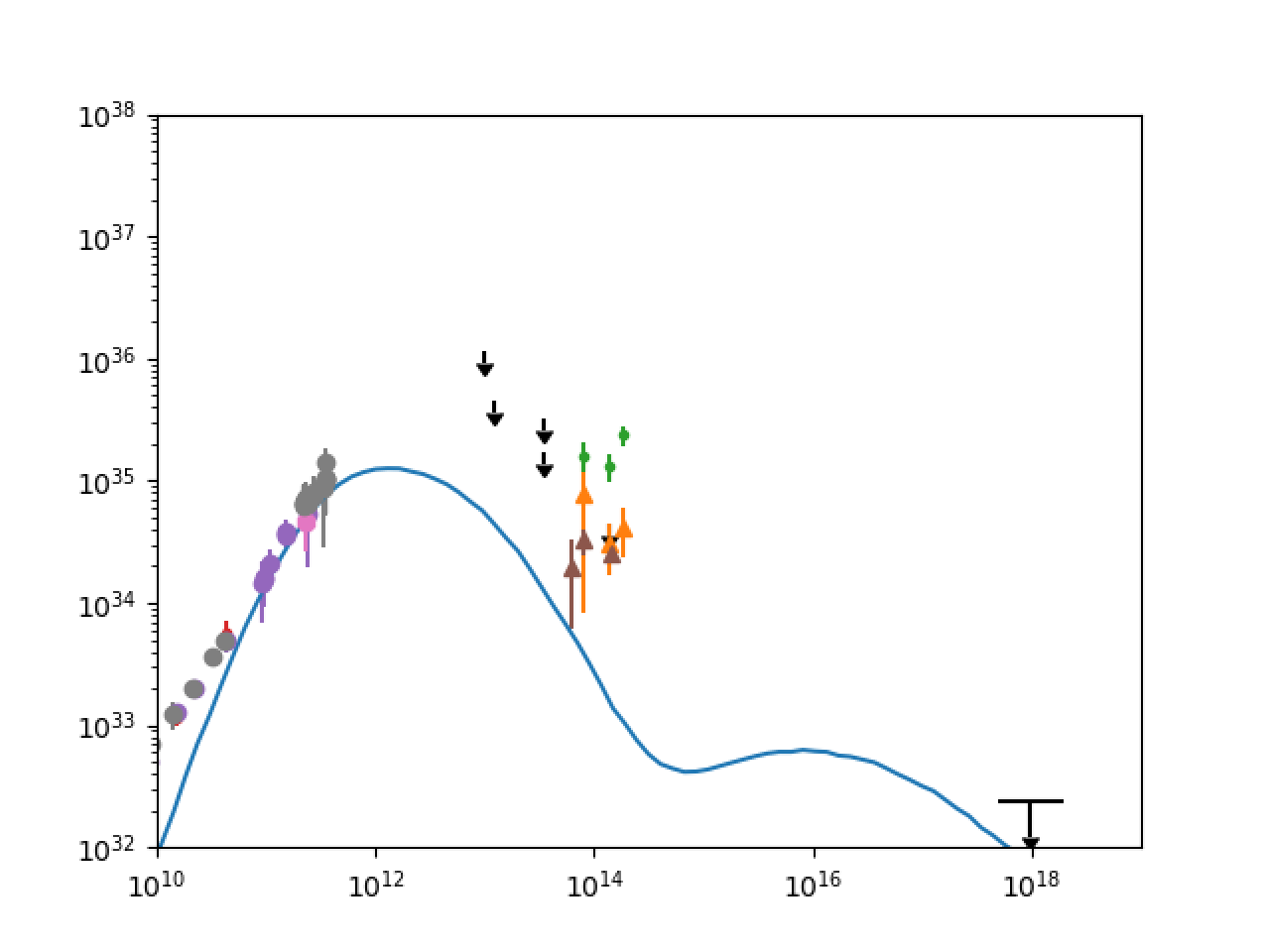 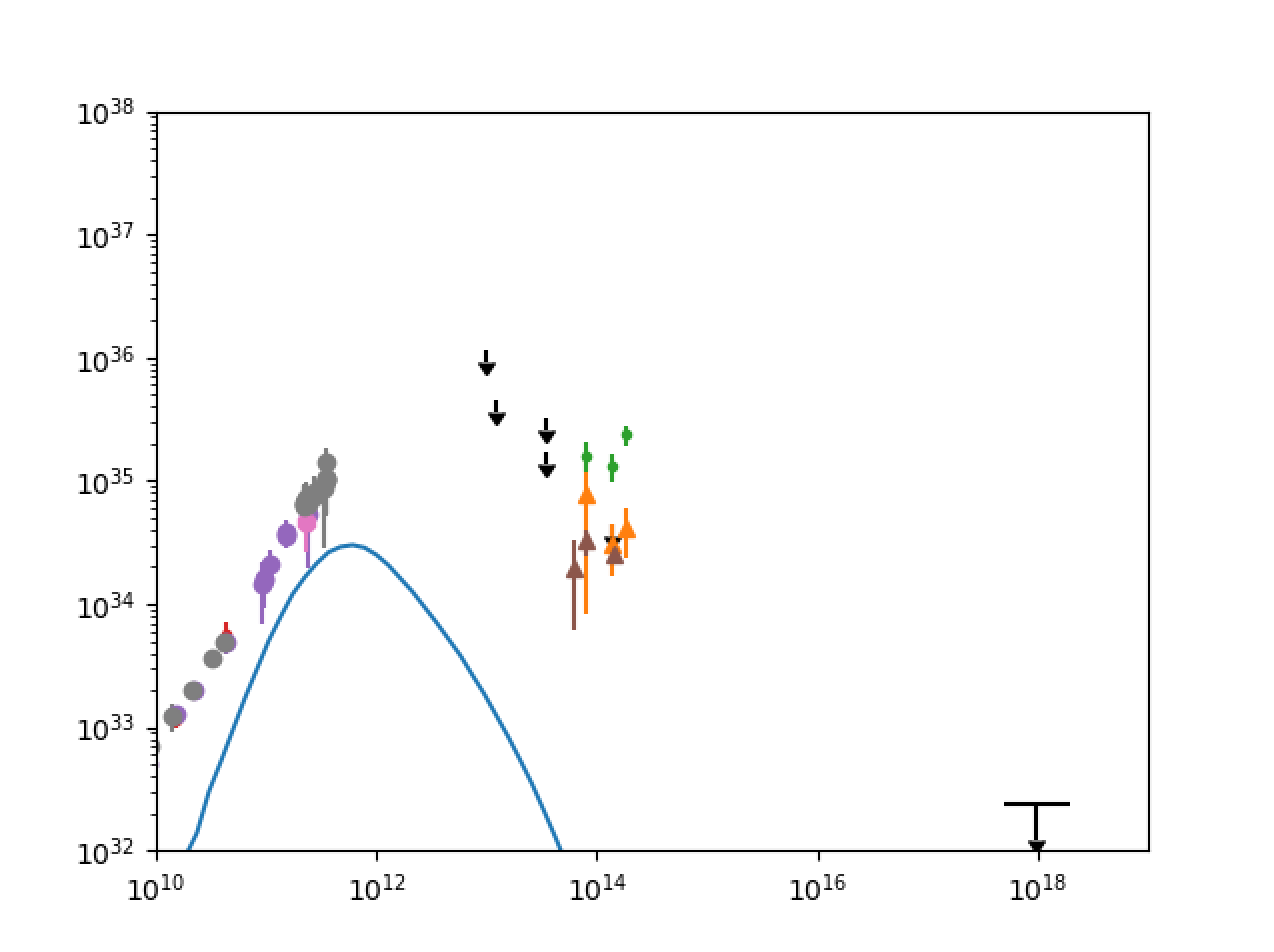 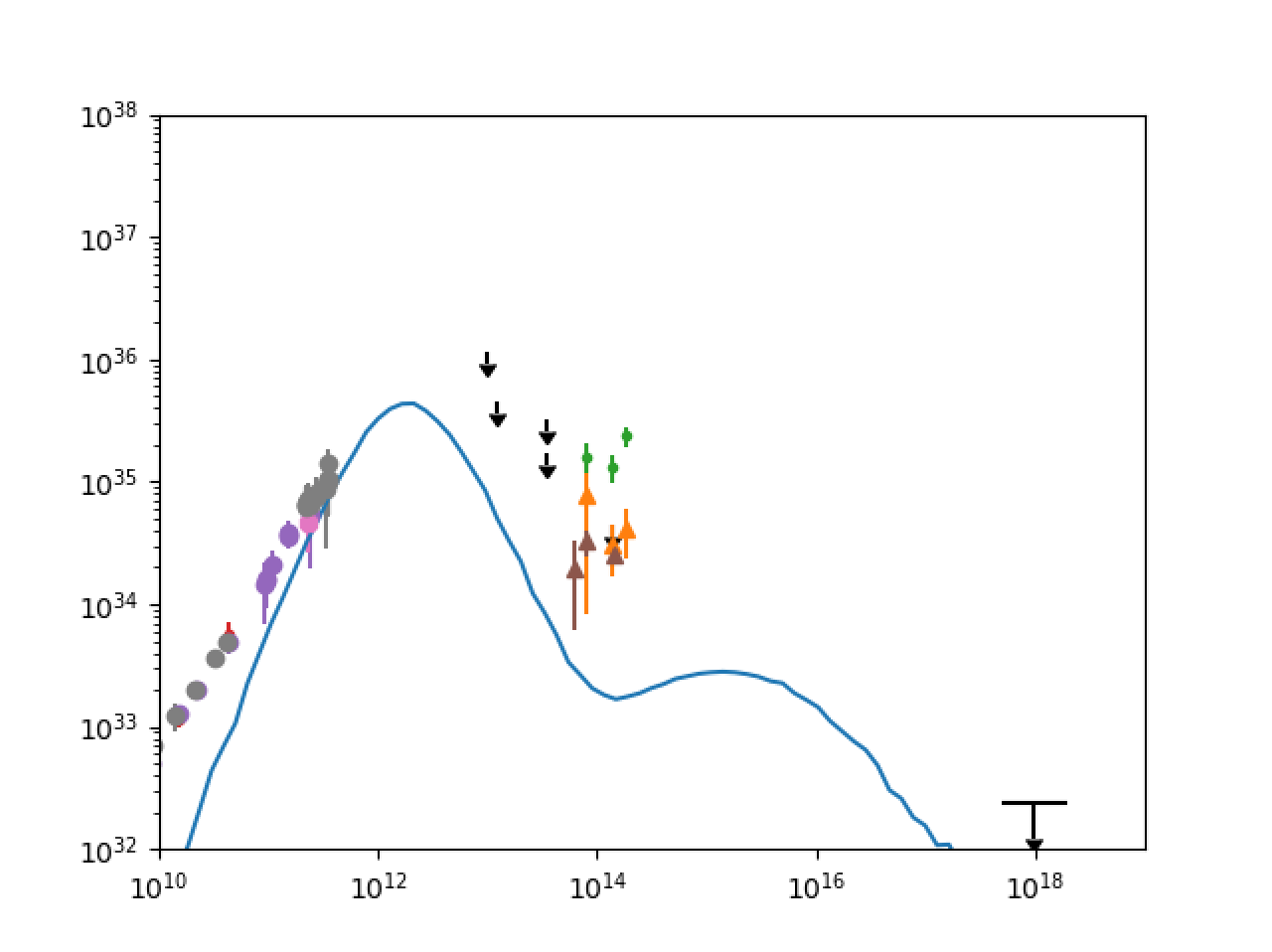 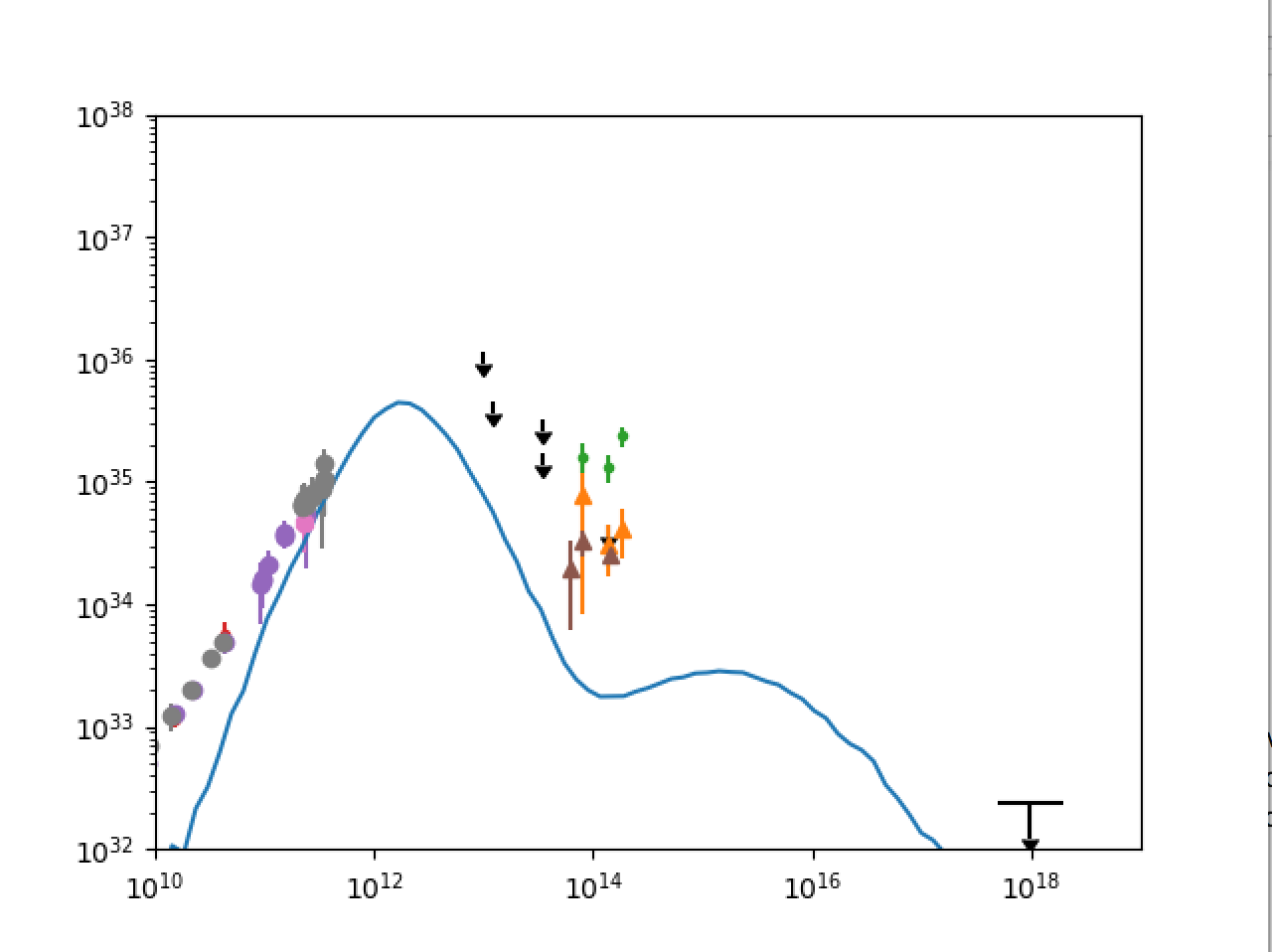 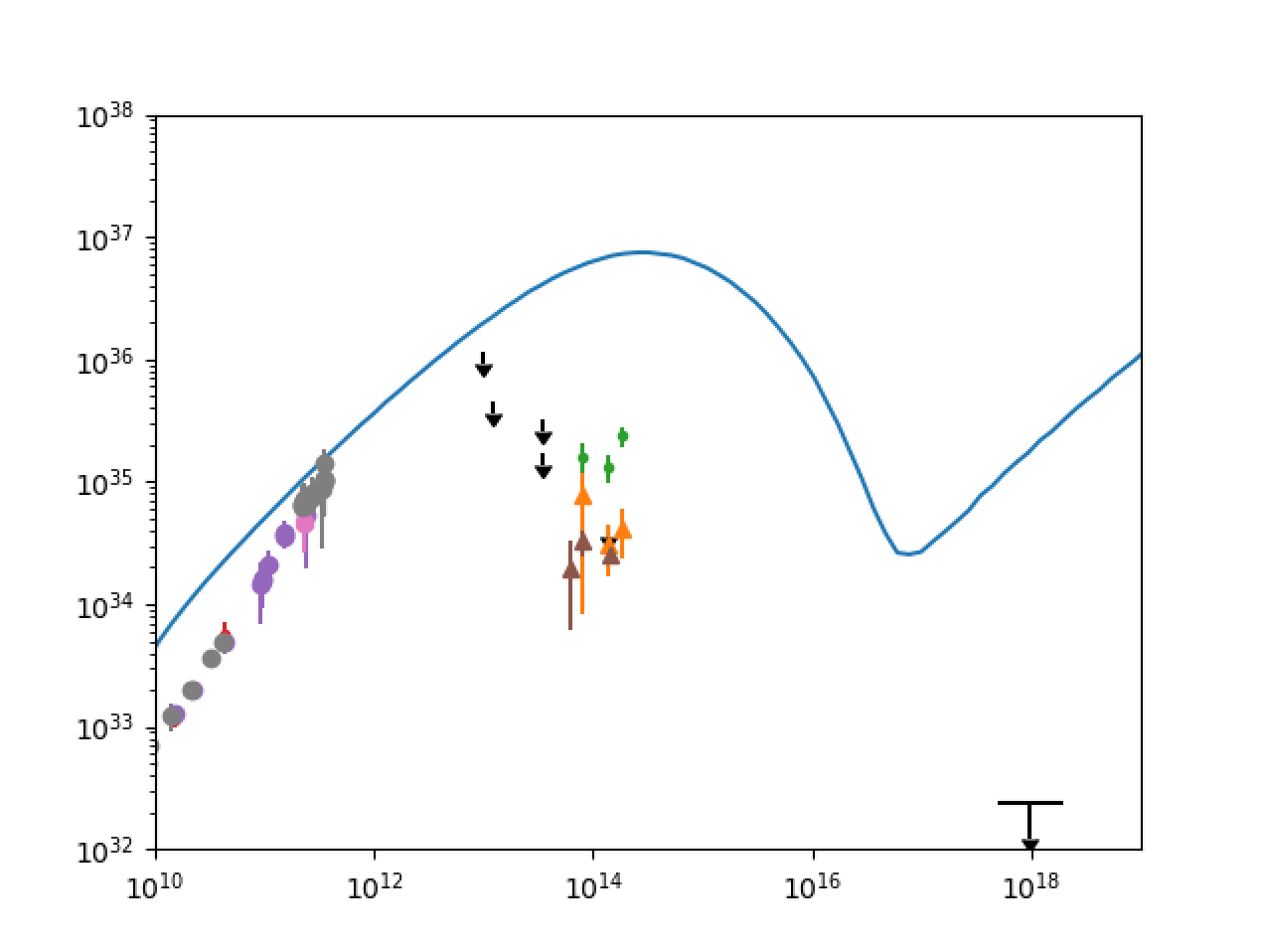 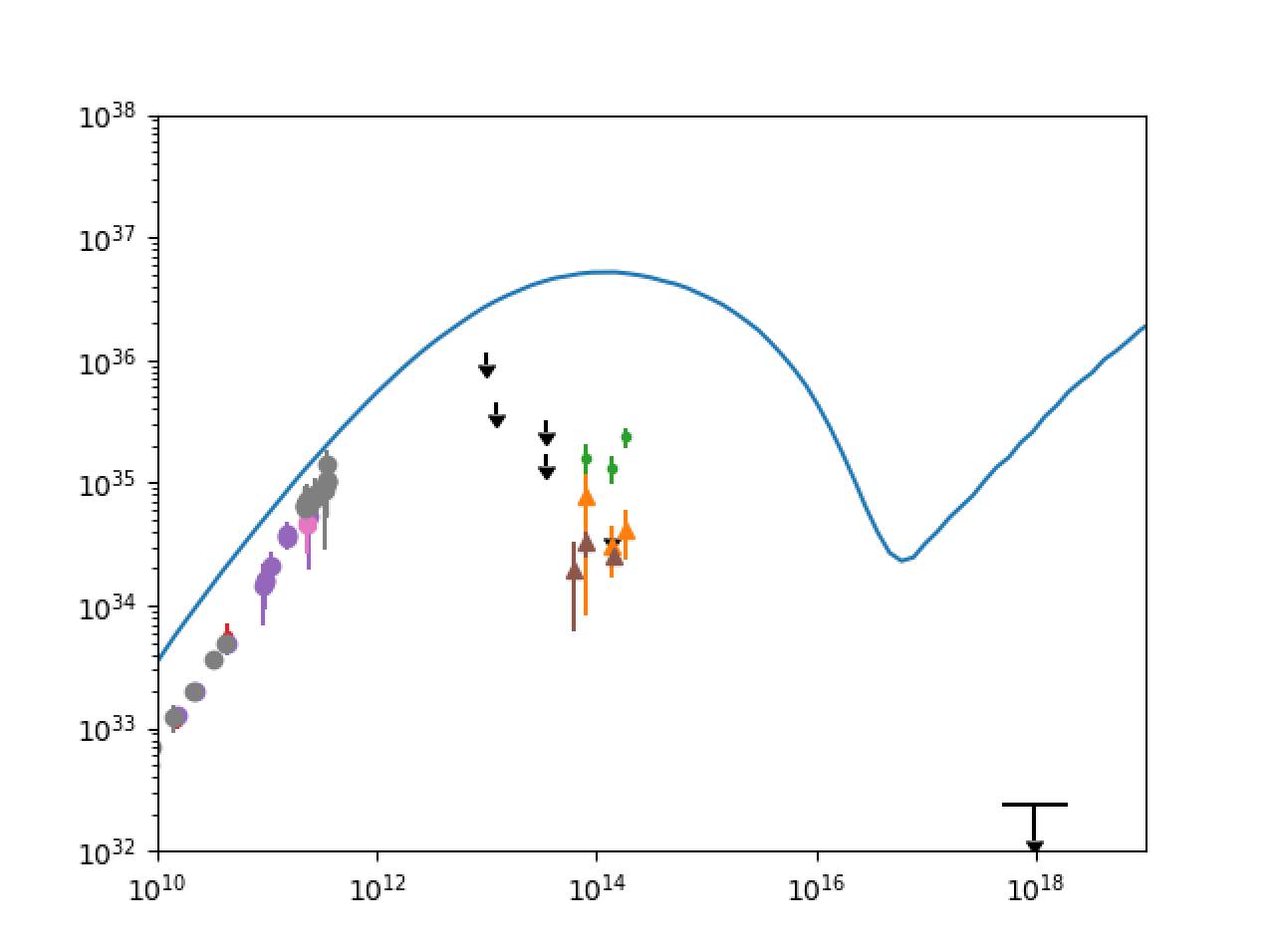 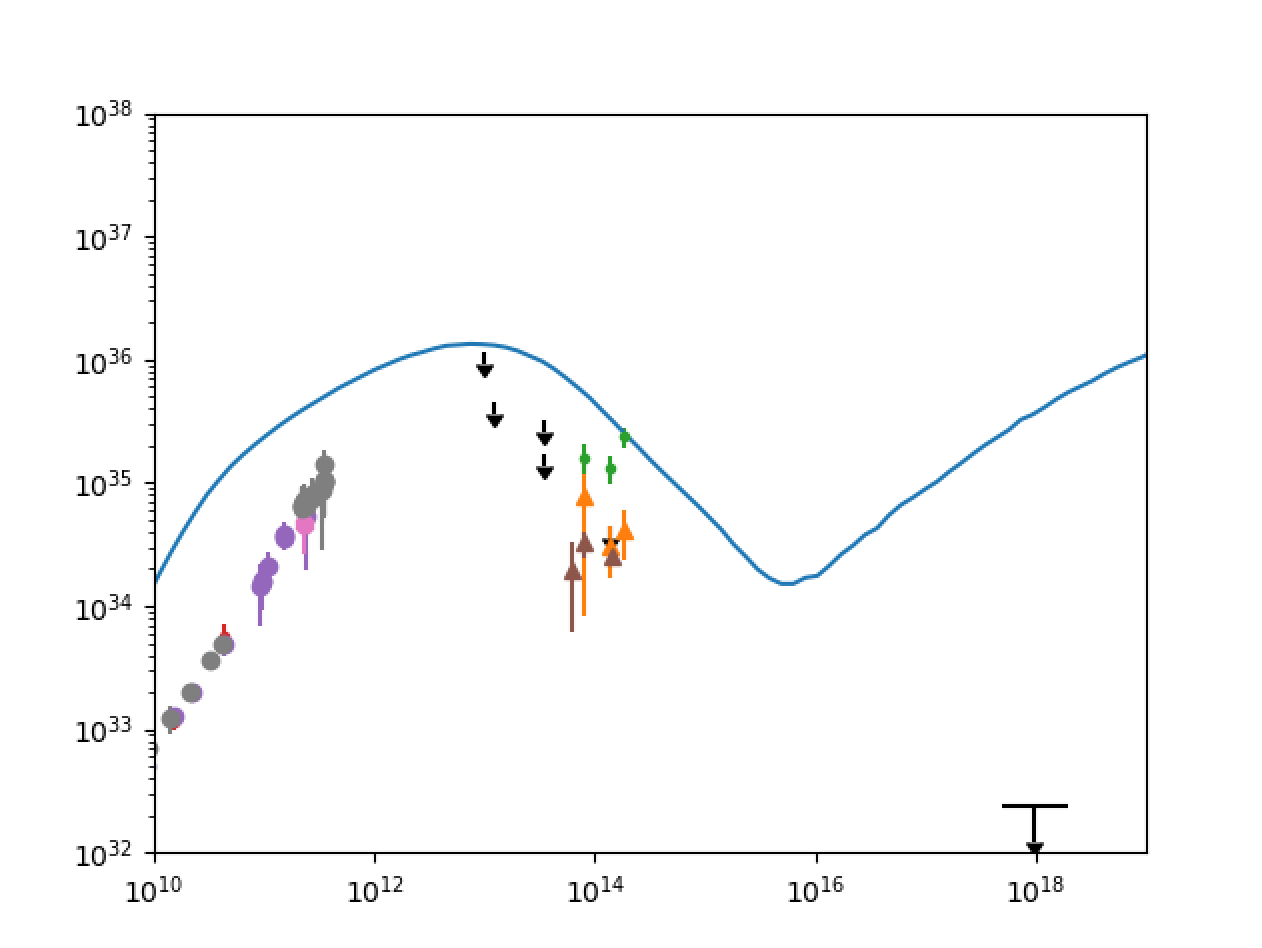 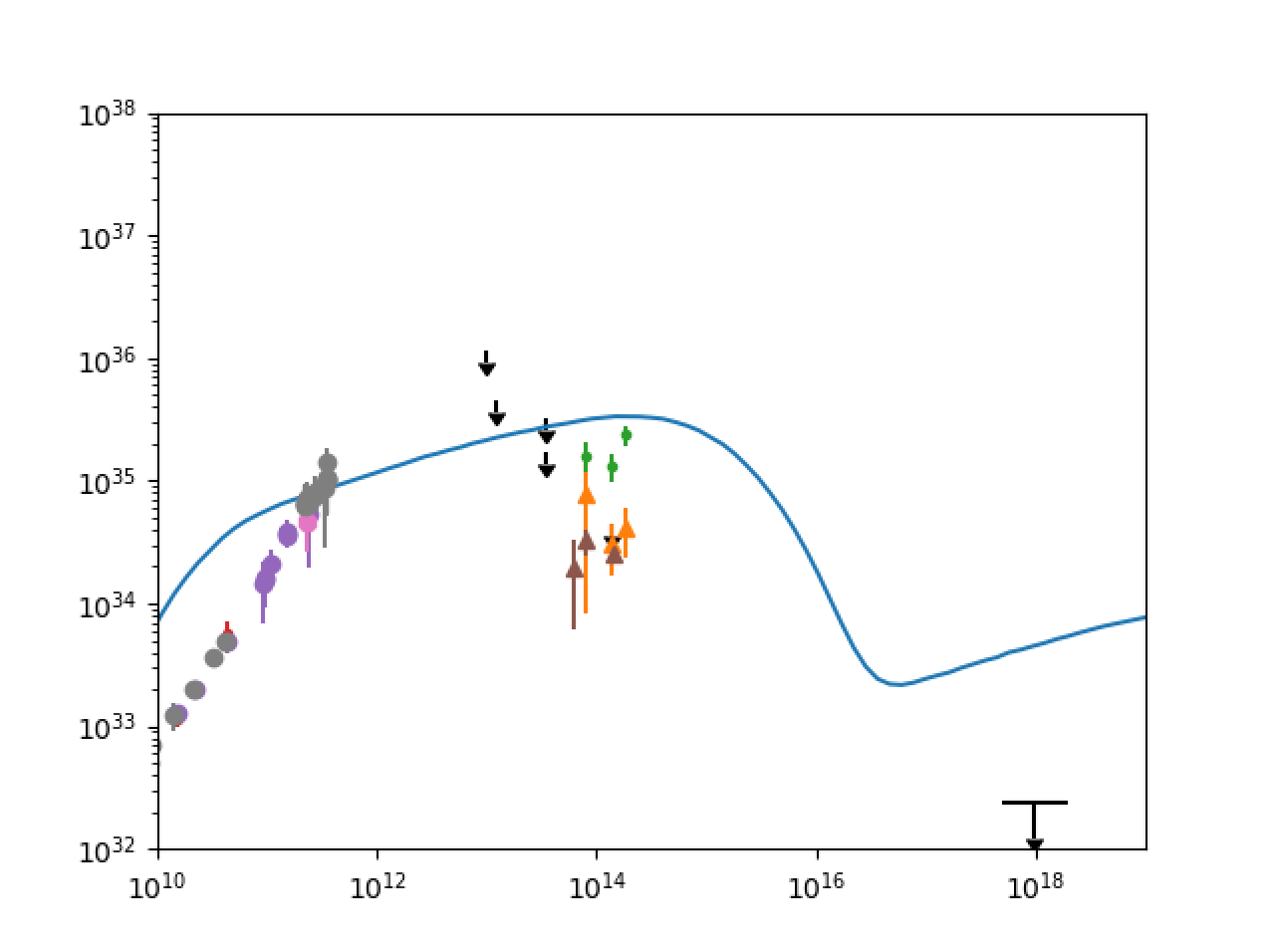 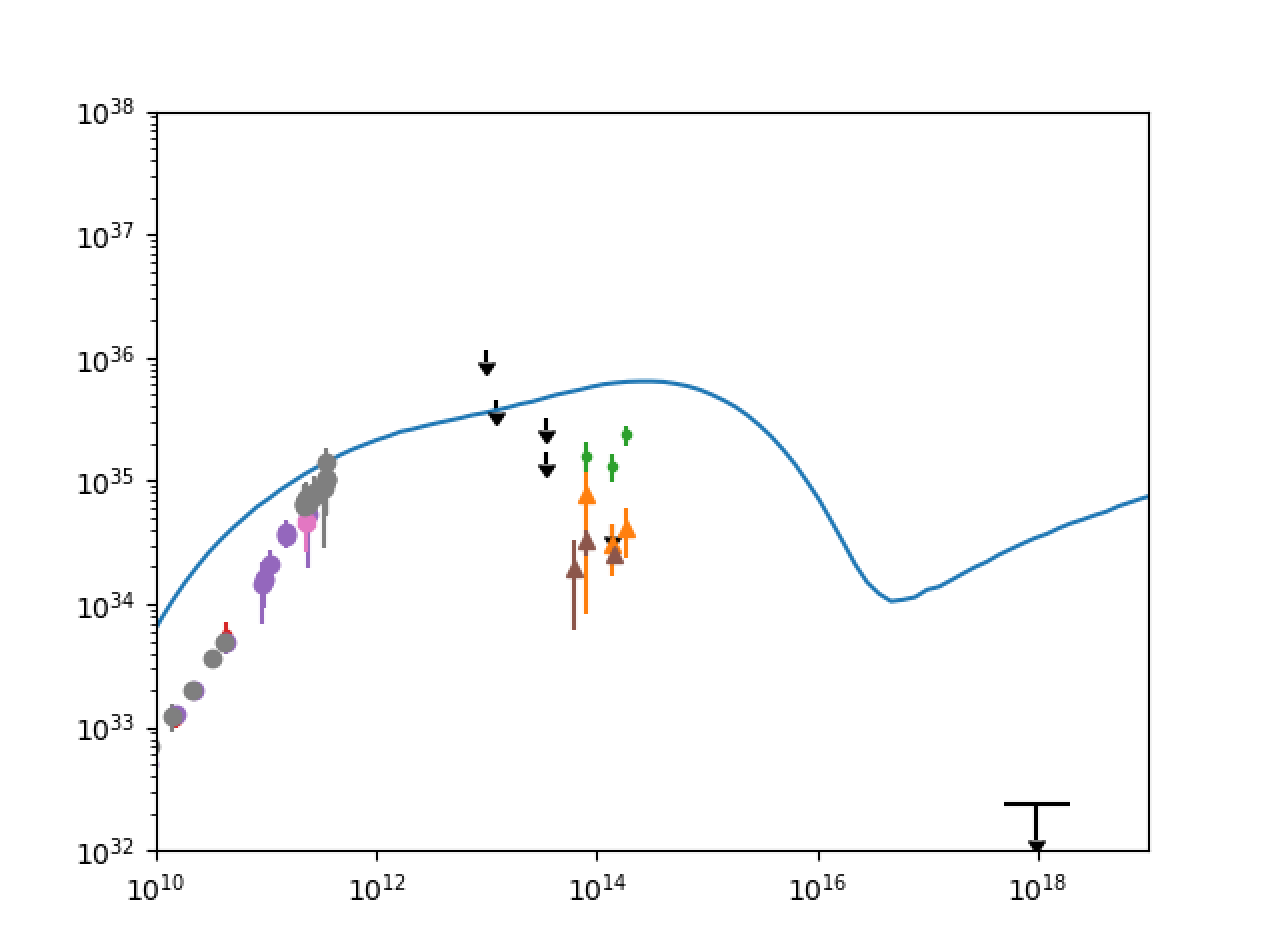 IMAGE VARIABILITY AND MODEL CLASSIFICATION
Sgr A* Model Classification
Type III- Thick Photon Ring



Type IV - Extended Outflow
Type I - Thin, Compact, Asymmetric Photon Ring/Crescent 

Type II - Inflow-Outflow Boundary + Thin Photon Ring
Spectra and TIME AVERAGED IMAGES
Time averaged image Classification
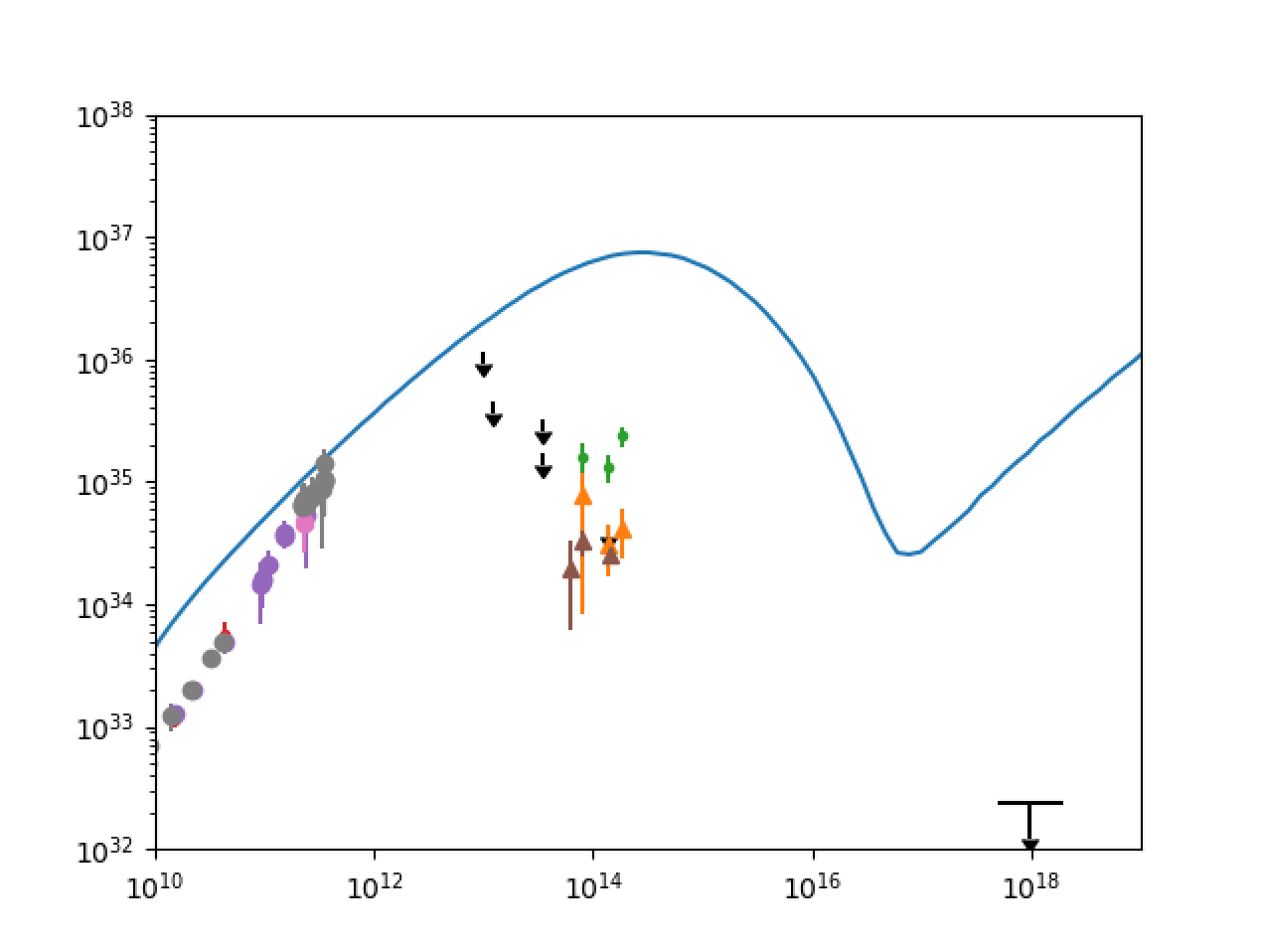 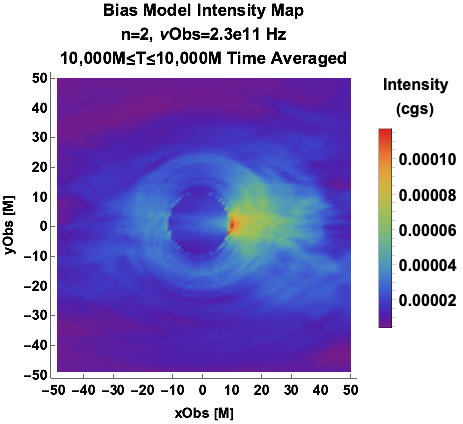 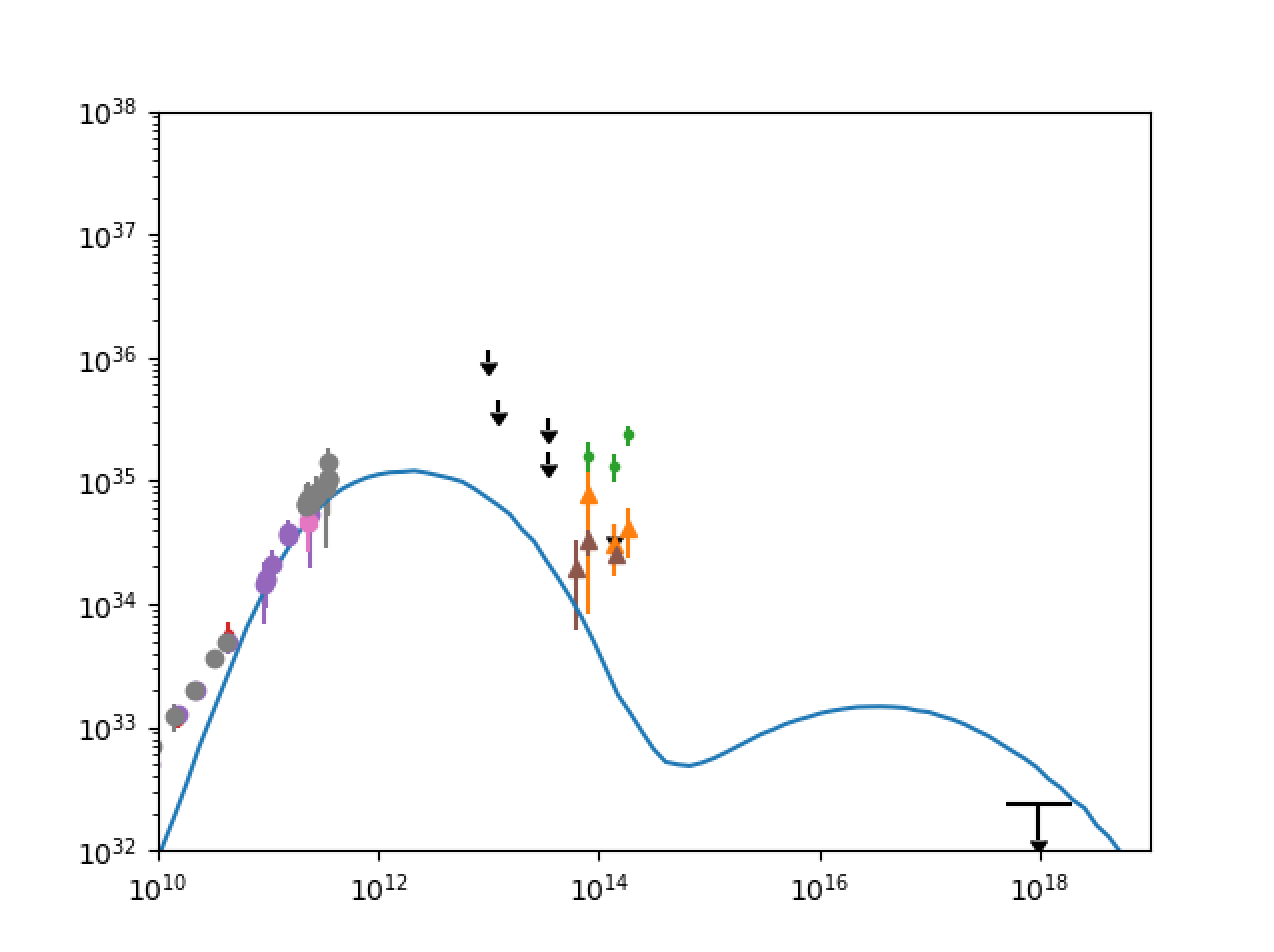 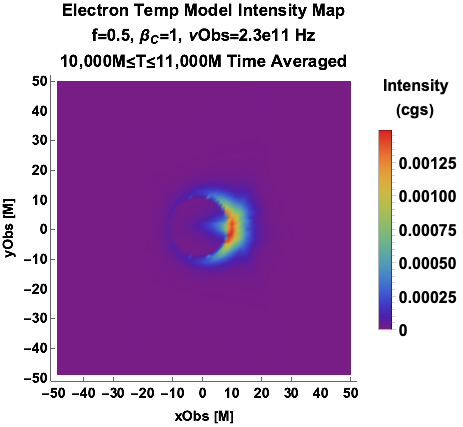 Type III- Thick Photon Ring;
spectral excesses at
low and high frequency 

Type IV - Extended Outflow; spectral excesses at
low and high frequency and flat low frequency knee
Type I - Thin, Compact, Asymmetric Photon Ring/Crescent; best fit spectrum

Type II - Inflow-Outflow Boundary + Thin Photon Ring; steep spectrum
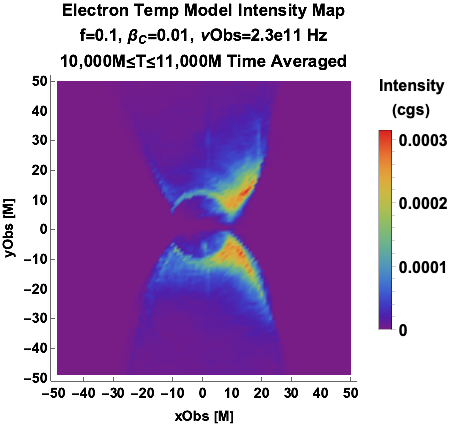 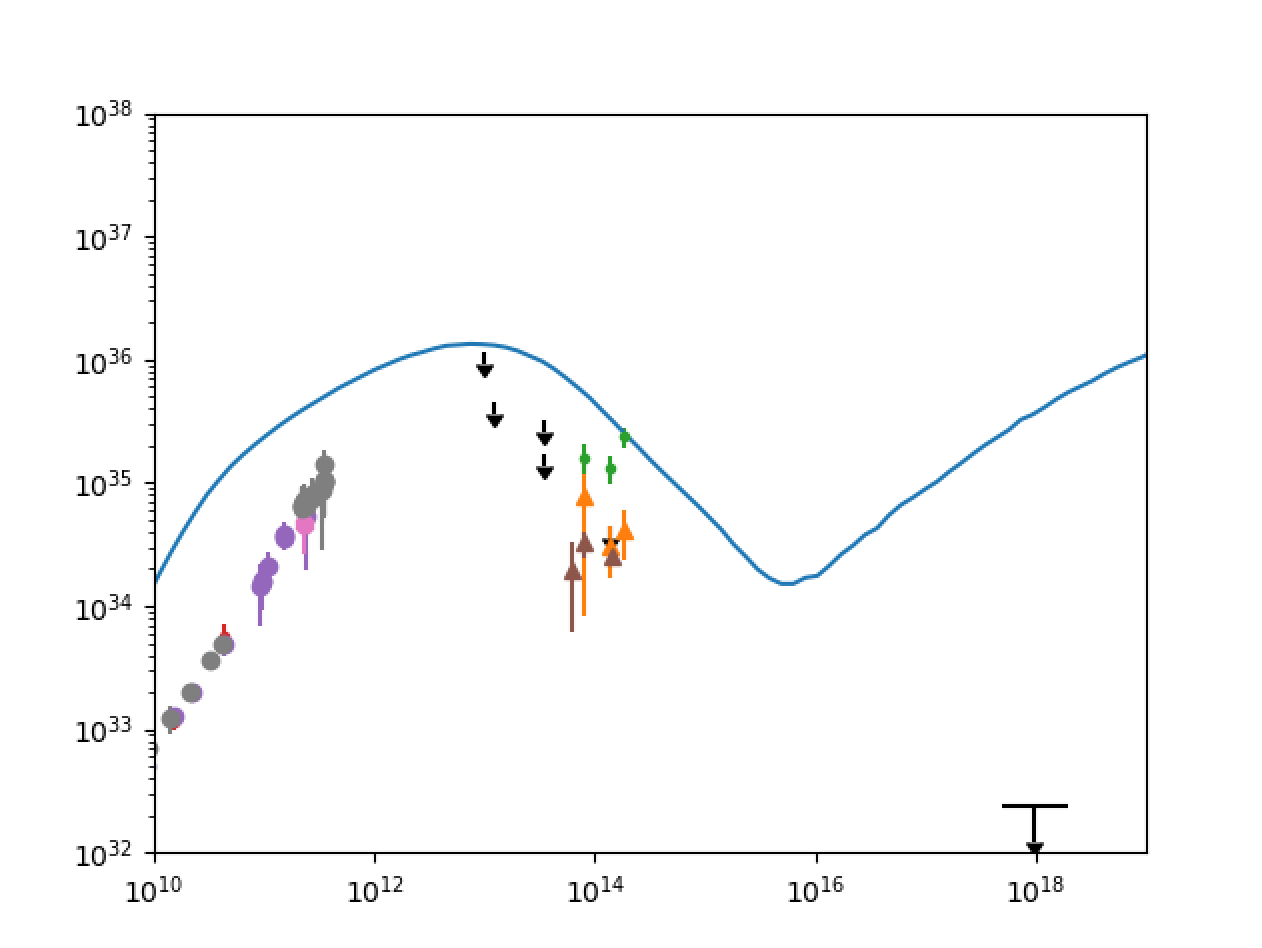 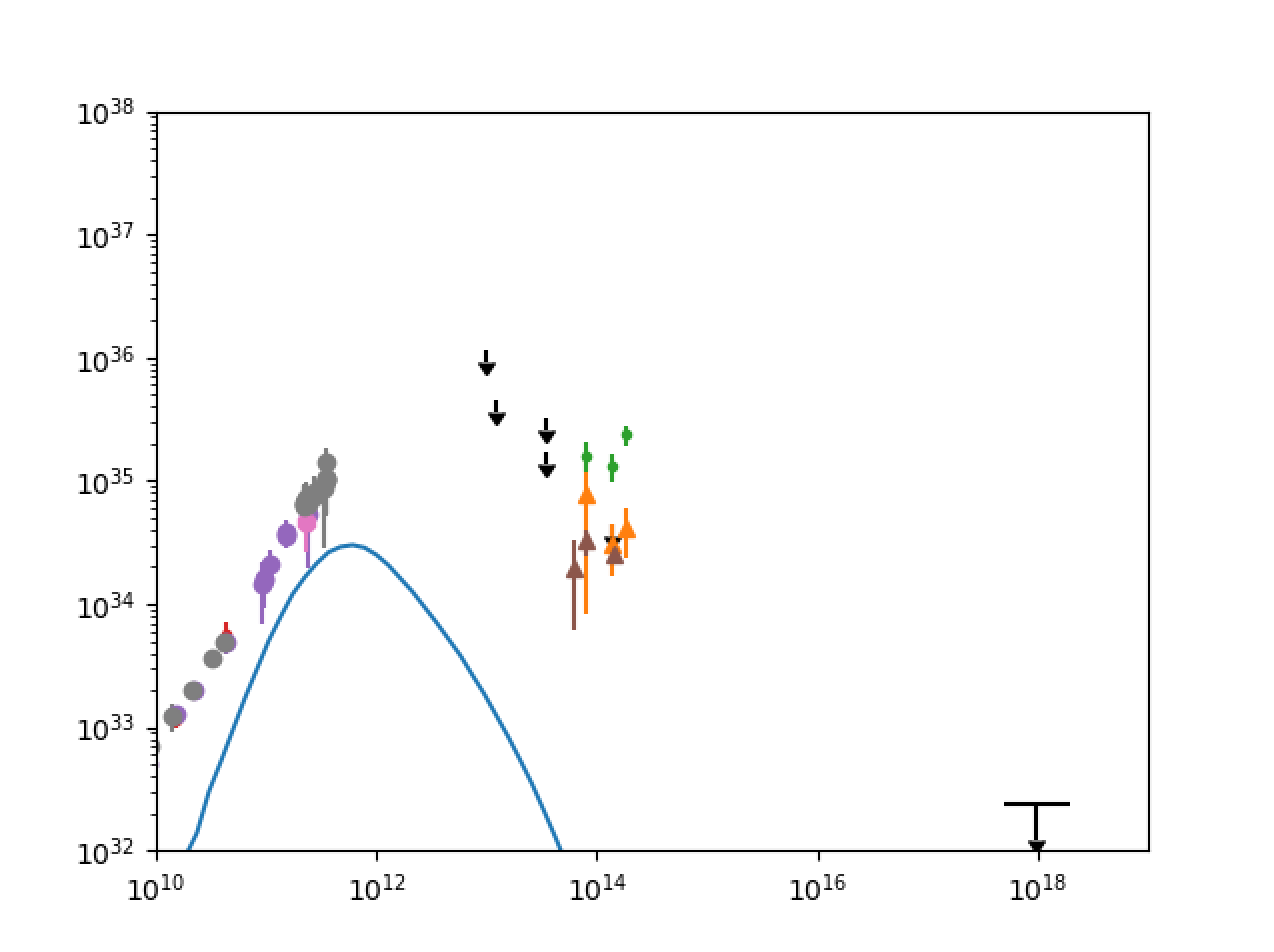 SANE Image parameter space
.
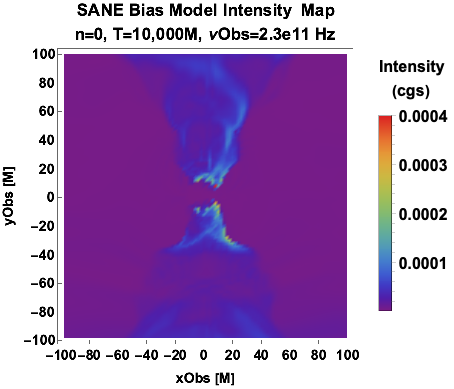 .
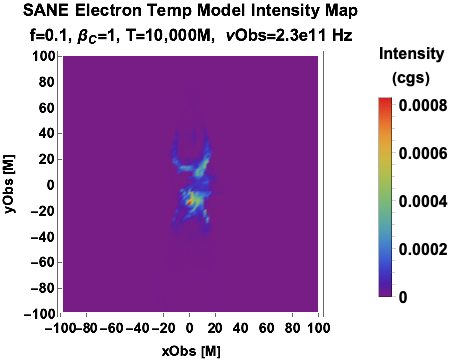 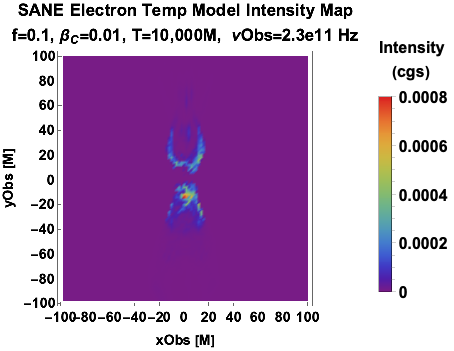 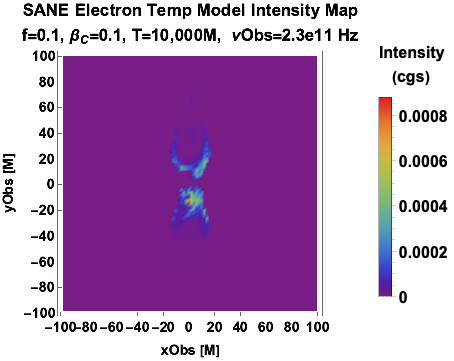 n=0
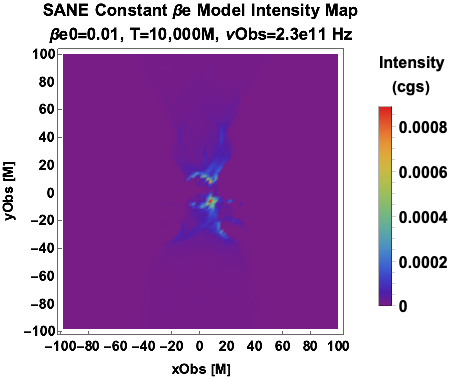 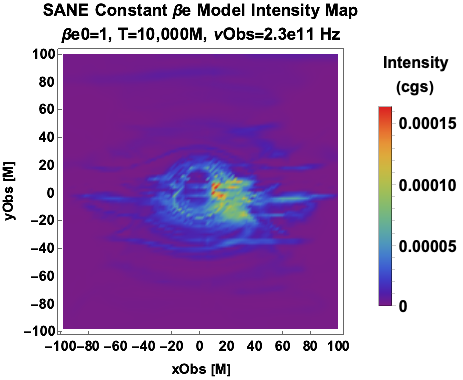 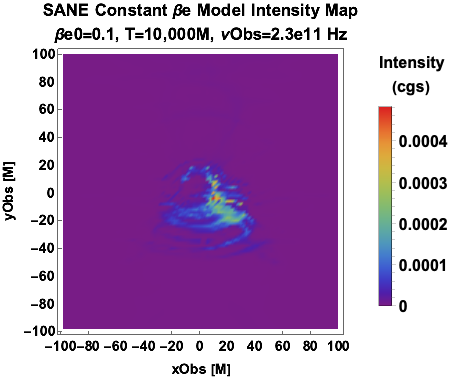 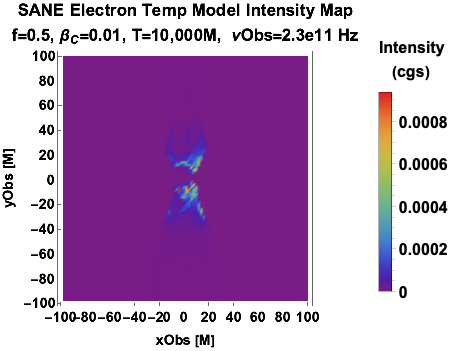 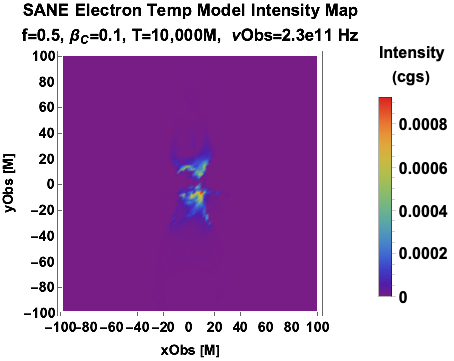 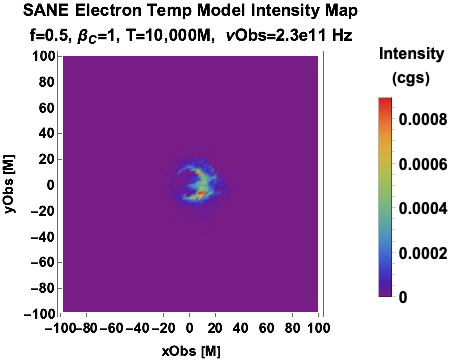 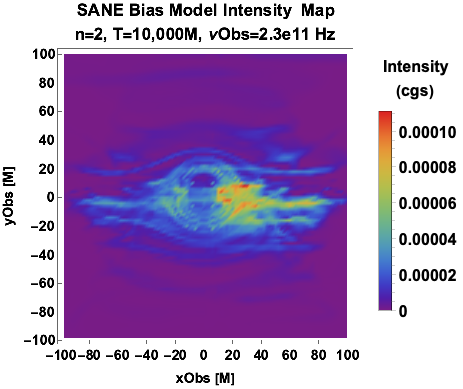 n=2
MAD Image parameter space
.
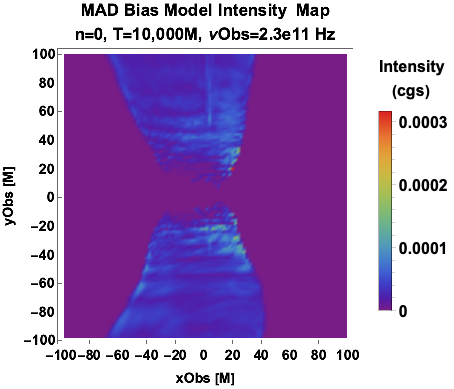 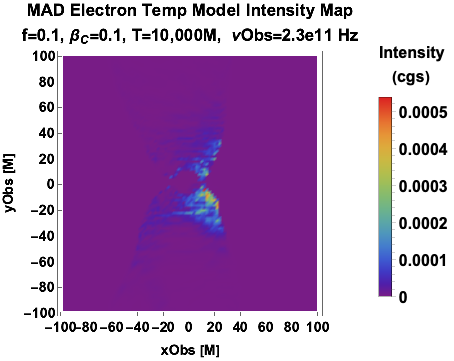 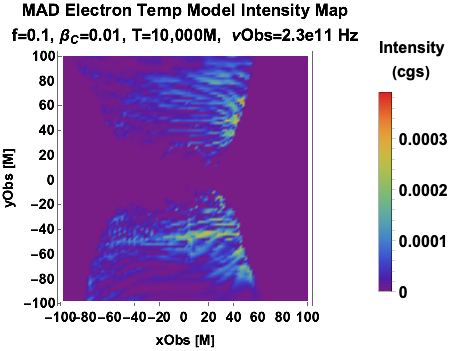 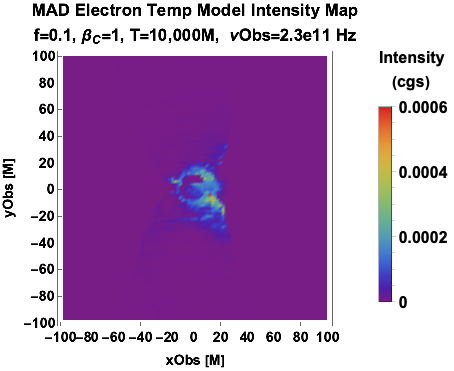 n=0
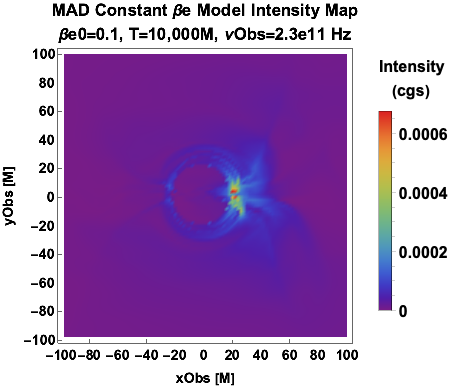 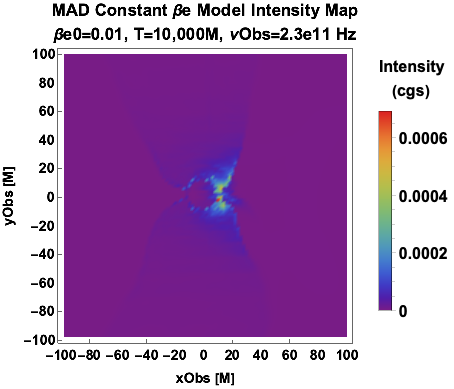 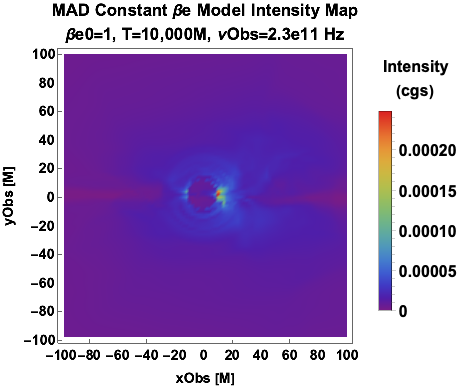 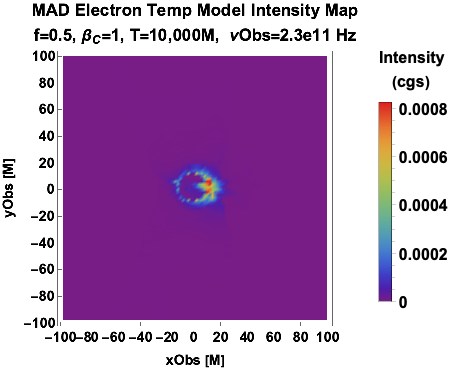 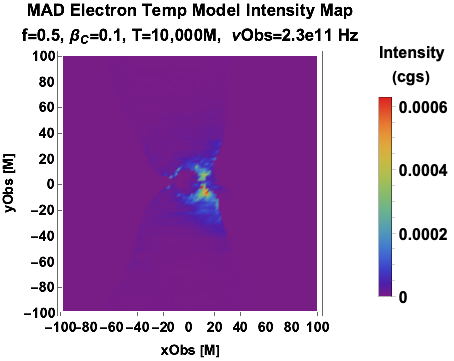 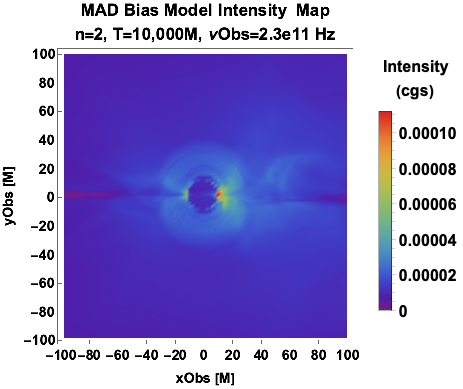 n=2
Conclusions